TCMHCC External Evaluation October 2023
CPAN Provider Survey (Active Users)
Objective:  Adapt and deliver CPAN 
survey to enrolled providers who have used CPAN in the past 12 months to understand contextual factors influencing program utilization, satisfaction, and perceived outcomes.

Sample: Identified a diverse sample of providers across HRIs based on the following factors: 
Childhood opportunity index (COI) (a social vulnerability composite measure for children)
Population density
Goal: 100 responses
CPAN Provider Survey Sample & Responses
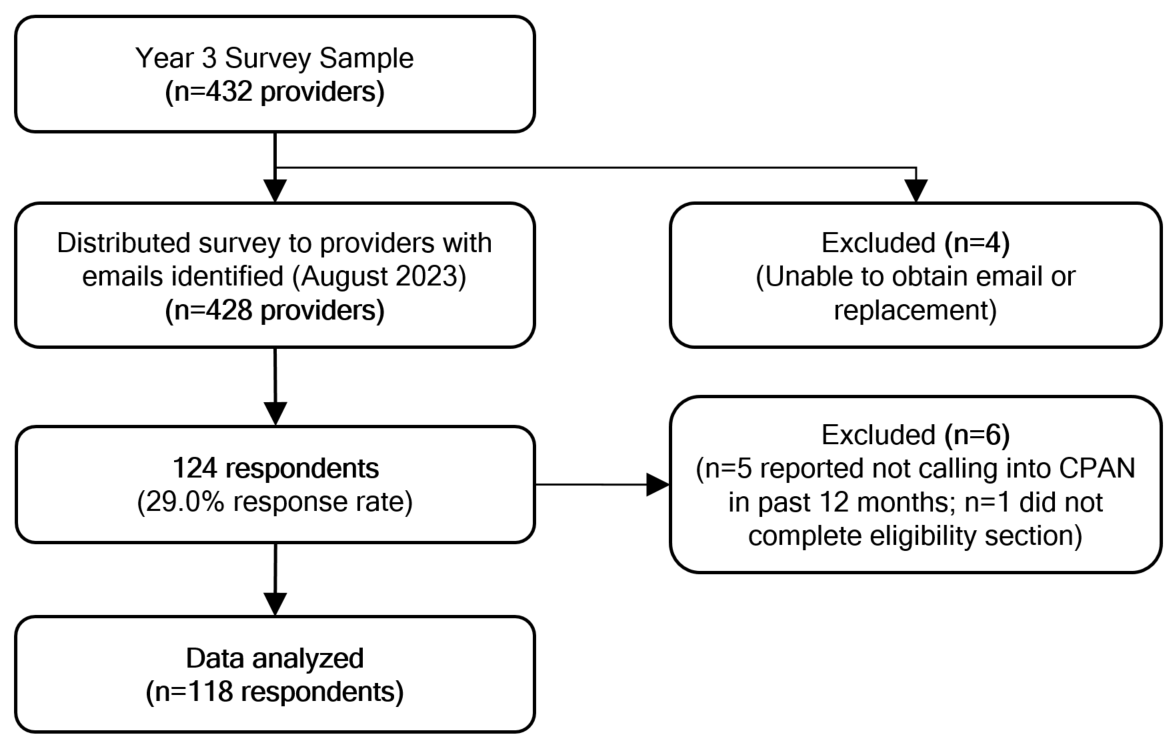 2
[Speaker Notes: Survey response rates varied by HRI, ranging from 13.9% to 44.4%, with an overall survey response rate of 29%]
CPAN Provider Survey Findings
Characteristics of Surveyed Providers
3
(a) Data source: 2023 External Evaluation CPAN Survey. Includes individuals who reported calling CPAN in the past 12 months (n=118; however, sample sizes vary due to missing data). (b) Respondents could choose more than one role; therefore, responses are not mutually exclusive.
[Speaker Notes: 76% female, 57% white, 71.7% physicians, and 59% practicing 10 years or longer. 
36% reported calling CPAN regularly and 63% reported calling CPAN on occasion in the past 12 months.]
CPAN Provider Survey Findings
Provider-Reported Reasons for Calling CPANa
(a) Data source: 2023 External Evaluation CPAN Survey. Respondents can choose more than one option; therefore, results are not mutually exclusive. Includes individuals who reported calling into CPAN regularly or occasionally in the past 12 months. (b) Includes individuals who reported calling CPAN regularly in the past 12 months only. (c) Includes individuals who reported calling CPAN occasionally in the past 12 months only. (d) Second opinion refers to questions or concerns about care provided by a community mental health provider.
4
CPAN Provider Survey Findings
Providers’ Perceived Outcomes of CPAN
Data source: 2023 External Evaluation CPAN Survey. Includes individuals who reported calling CPAN in the past 12 months.
“I feel more confident treating my patient's because I know that CPAN providers are available whenever I need them.” – CPAN provider
5
[Speaker Notes: More than 70% of providers reported their knowledge, skills, and confidence to provide mental health care increased moderately or very much due to CPAN.
Regular CPAN callers were more likely to report higher knowledge, skills, and confidence than occasional callers.]
CPAN Provider Survey Findings
Providers’ Recommendations & Future Use (n=118)
I intend to continue using the CPAN program in the next 6 months
I would recommend the CPAN program to other providers
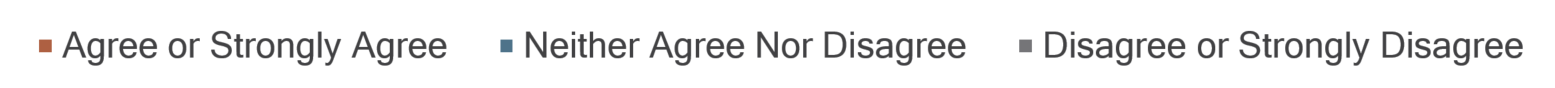 Data source: 2023 External Evaluation CPAN Survey. Includes individuals who reported calling CPAN in the past 12 months.
“I was pleasantly surprised at how easy it was to find such great mental health resources that could actually be used for our patients. No more jumping through hoops or guessing if the providers take the patient's insurance.” – CPAN provider
6
[Speaker Notes: Almost all providers reported that they will continue to use CPAN in the next 6 months and that they agree or strongly agree with recommending CPAN to other providers.]
Questions?
7